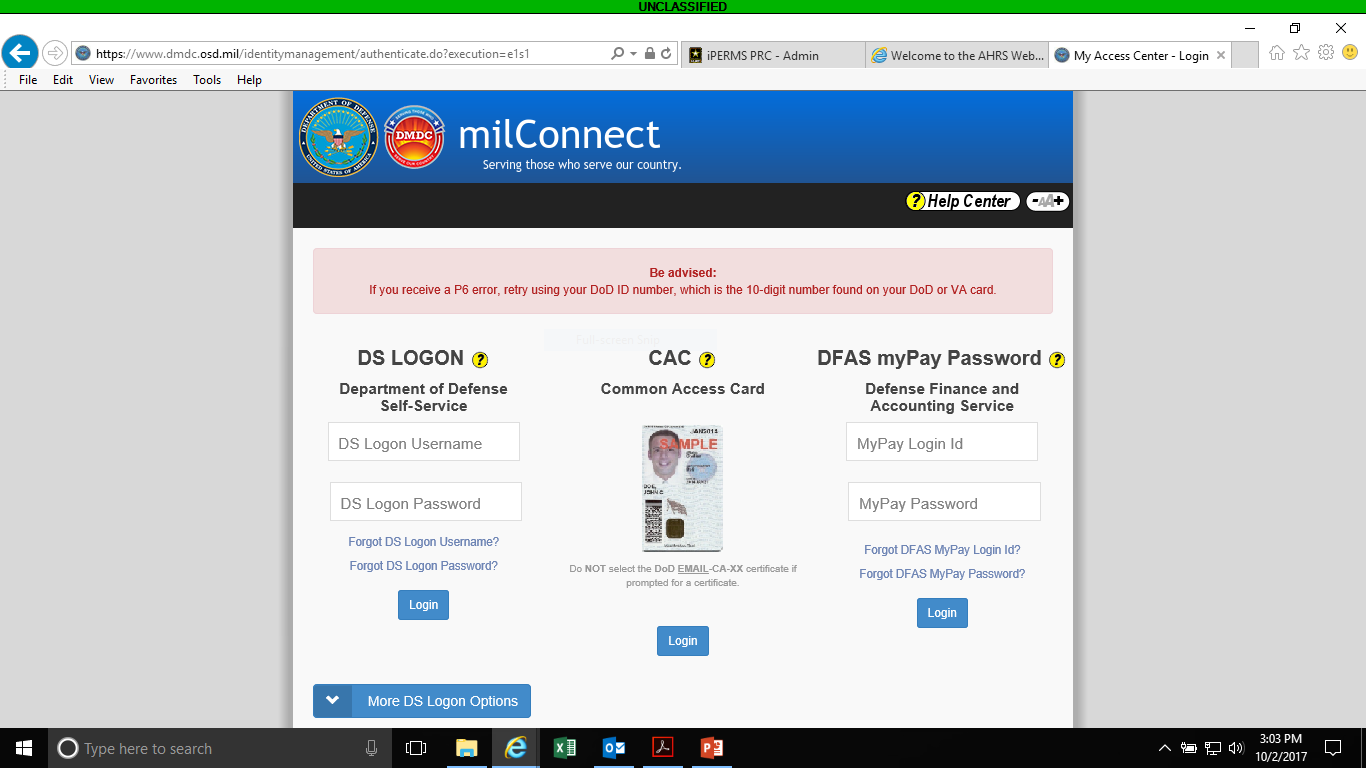 Once opening up website click sign in then you will see this screen
https://www.dmdc.osd.mil/milconnect/
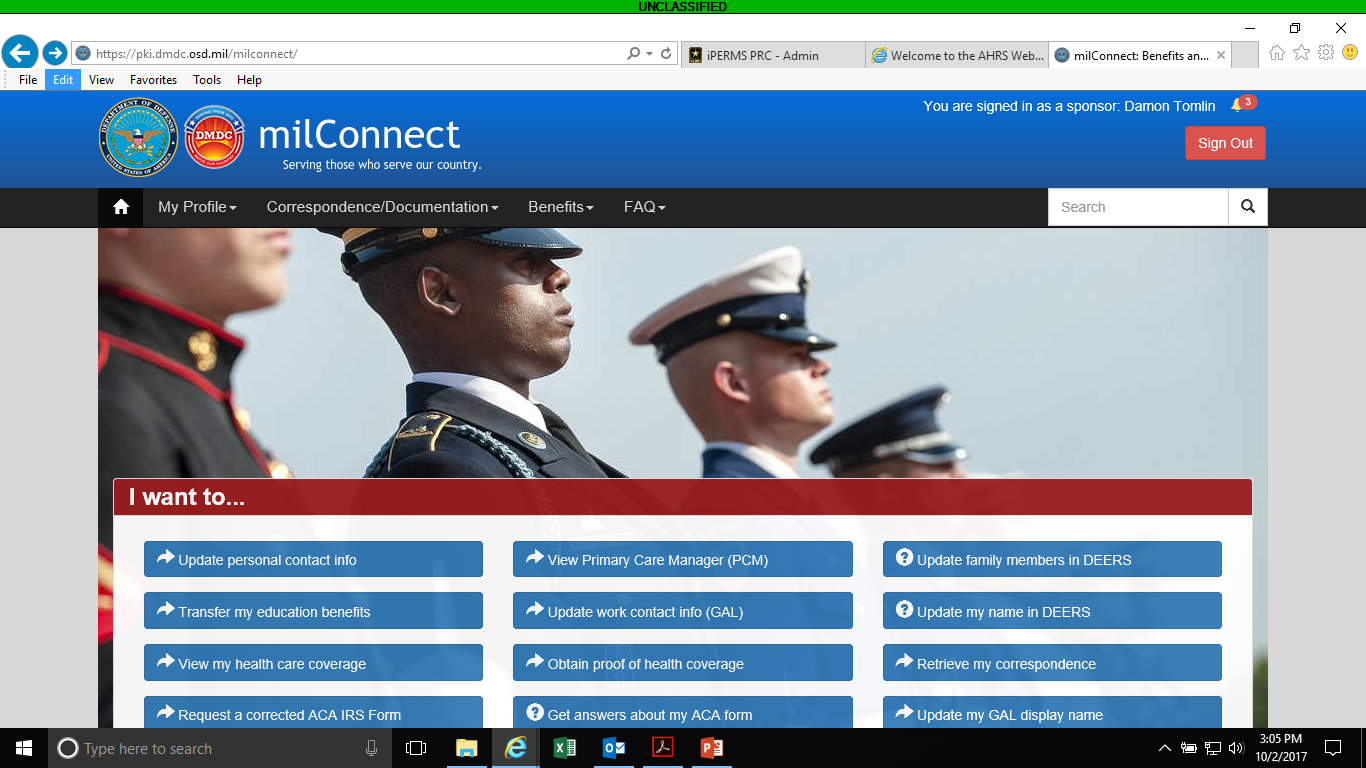 Click on Retrieve my correspondence
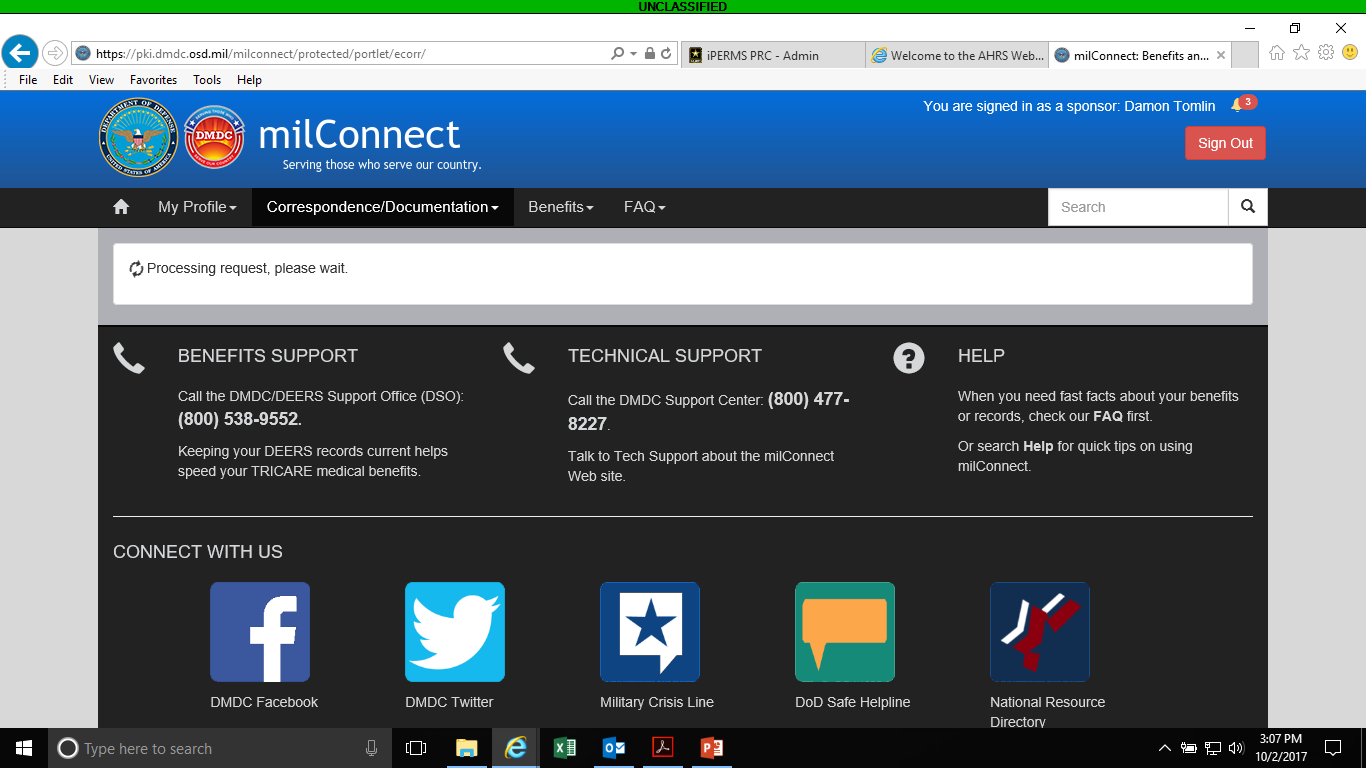 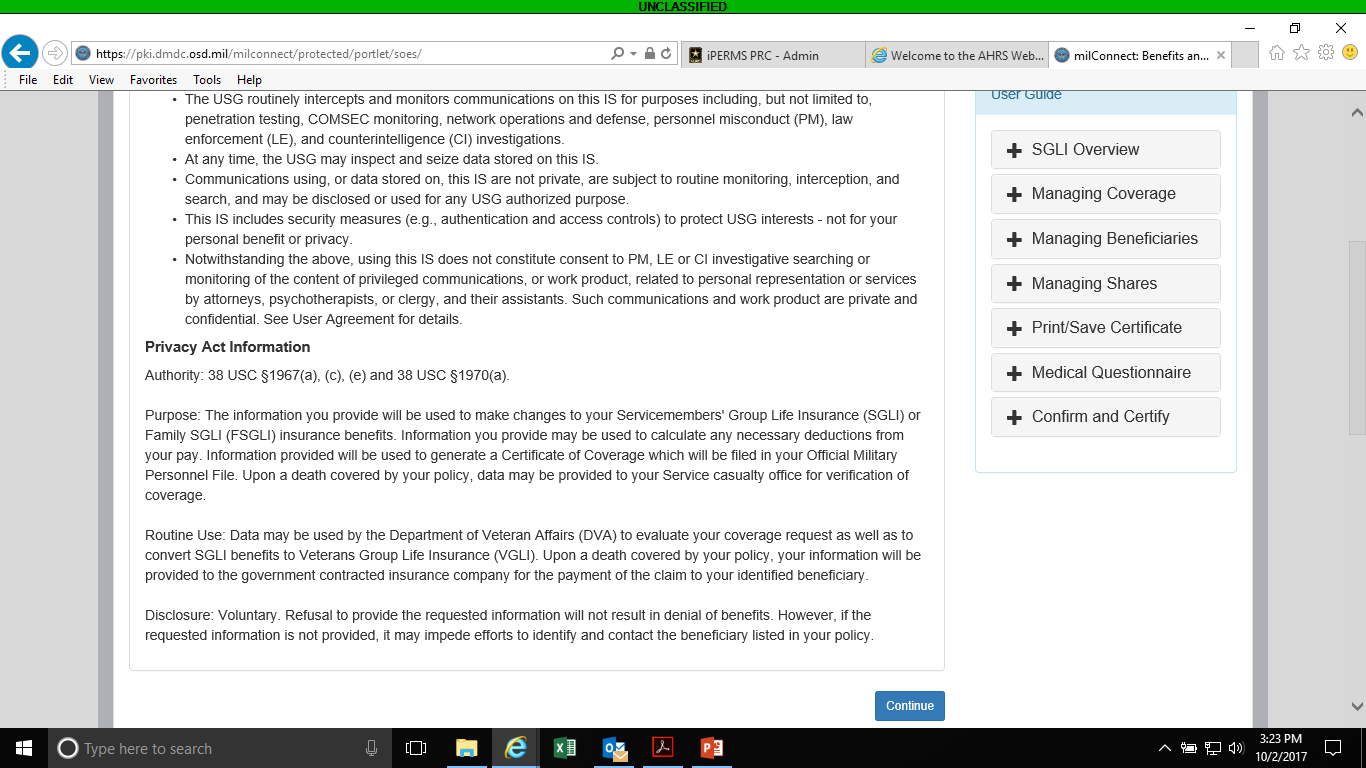 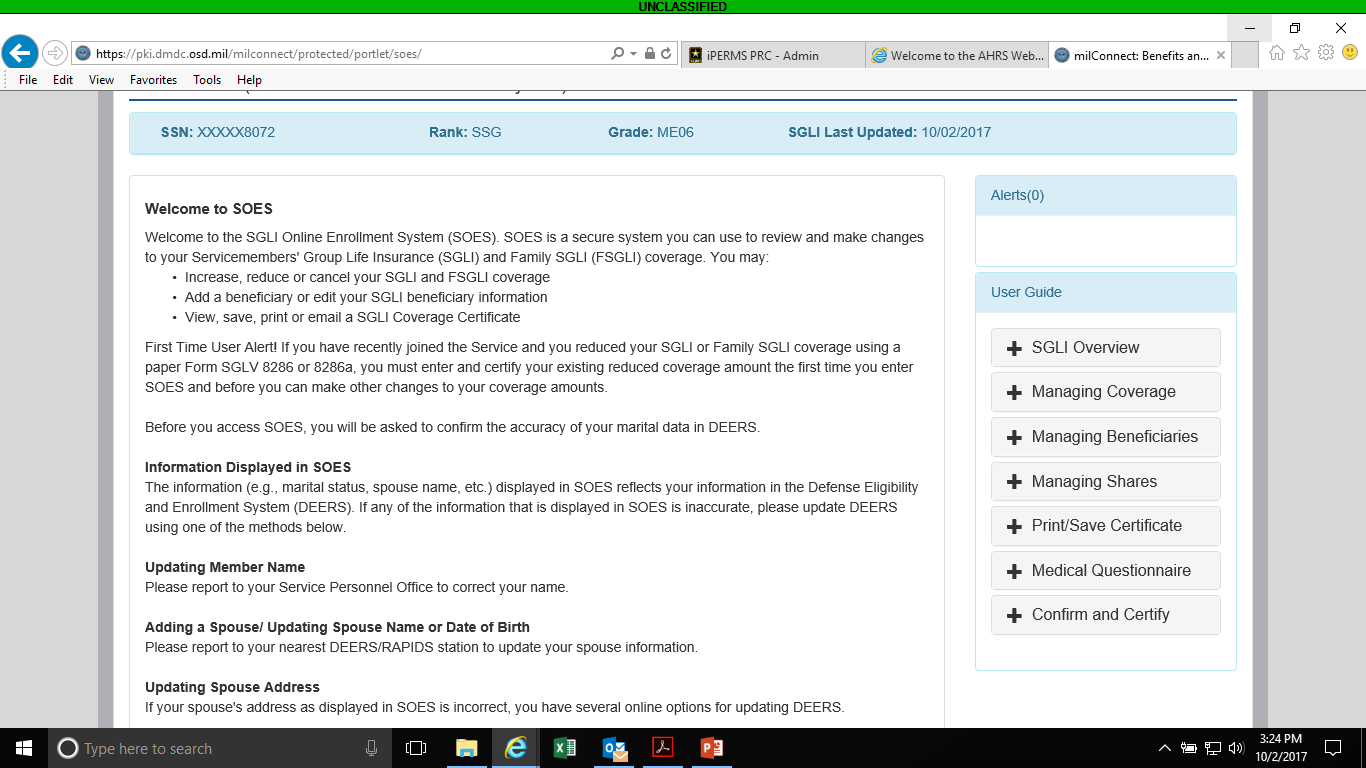 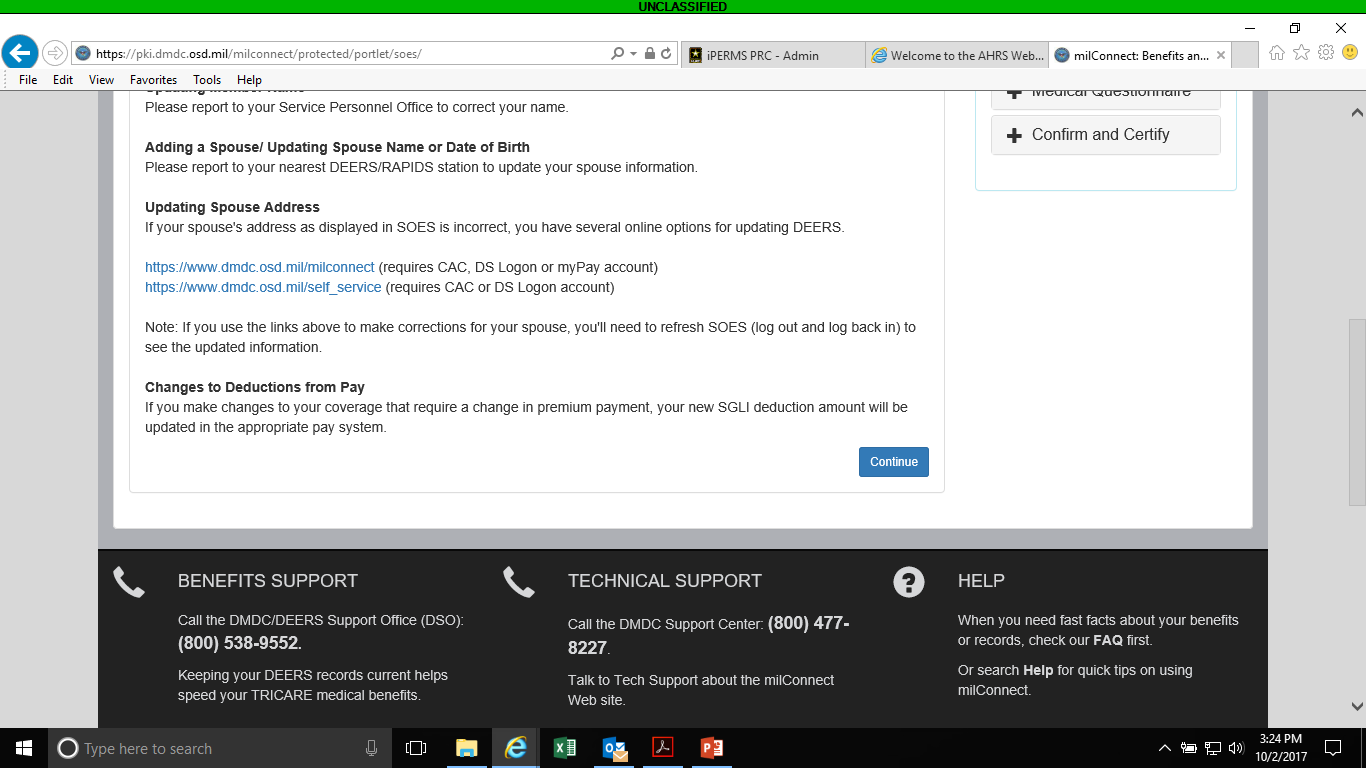 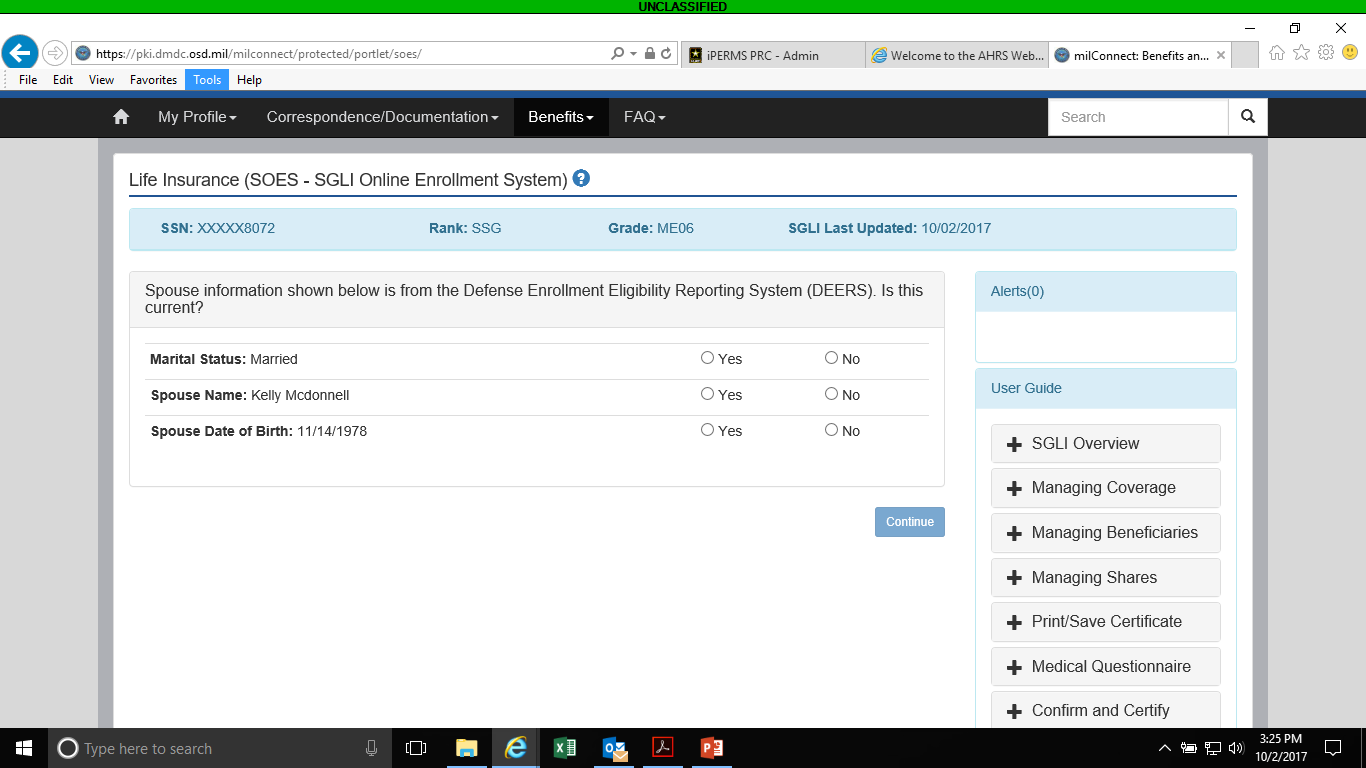 Fill in as appropriate
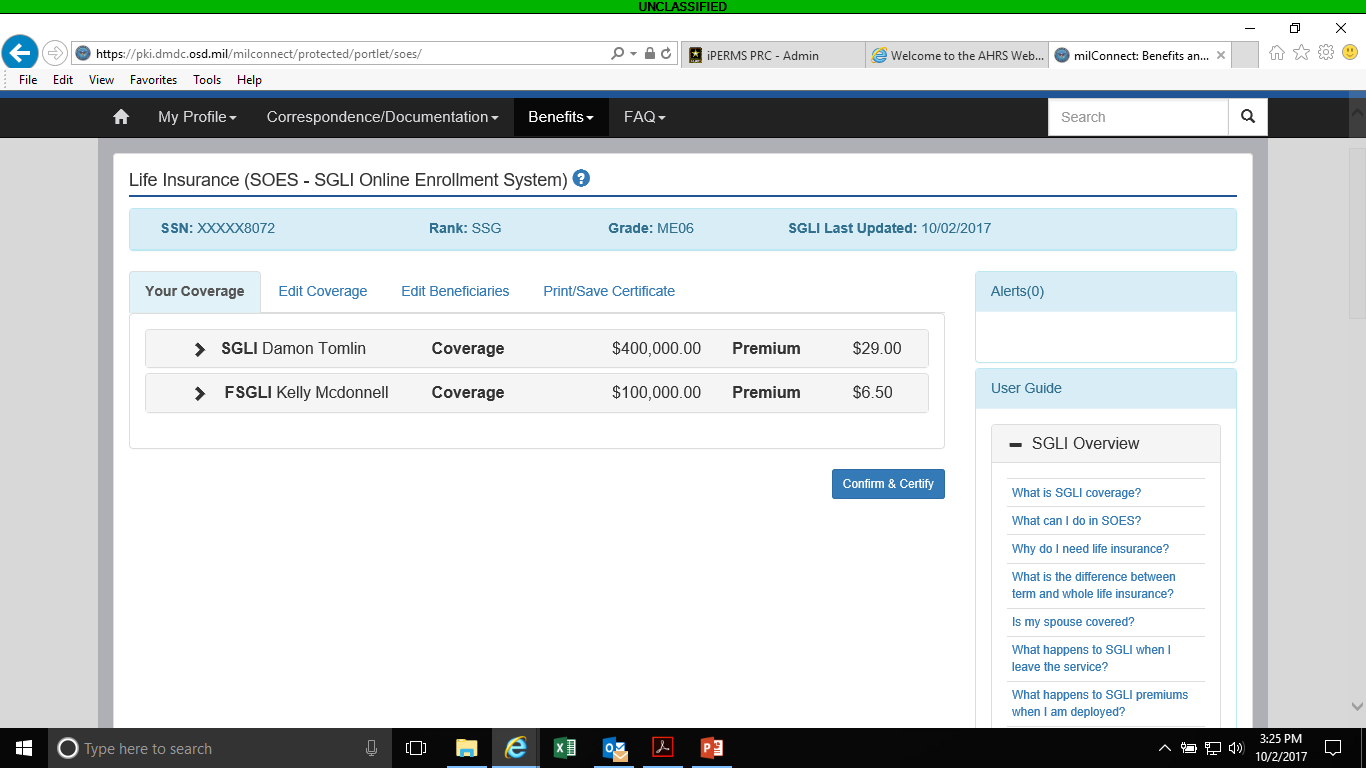 You can change coverage if desired if not click Confrim and Certify